Copyright 2015, P Gersmehl
Trends
in 
Food Production
Comparing China, India, 
and East Africa
Once upon a time, 
some teachers were thinking about
a Michigan Grade Level Content Expectation:
GLCE  6 – G1.2.3
Use, interpret, and create graphs representing population characteristics, natural features, and [human features] of the region under study.
Common Core Math Standard 6.EE-9. 
Use variables to represent two quantities in a real-world problem that change in relationship to one another  . . . Analyze the relationship between the dependent and independent variables using graphs and tables.
Common Core ELA Writing Standard 61b. 
Support claim(s) with clear reasons and relevant evidence.
Once upon a time, 
some teachers were thinking about
a Michigan Grade Level Content Expectation:
To meet these standards,
students need to understand
what a graph is trying to show.
GLCE  6 – G1.2.3
Use, interpret, and create graphs representing population characteristics. natural features, and [human features] of the region under study.
Common Core Math Standard 6.EE-9. 
Use variables to represent two quantities in a real-world problem that change in relationship to one another  . . . Analyze the relationship between the dependent and independent variables using graphs and tables.
Common Core ELA Writing Standard 61b. 
Support claim(s) with clear reasons and relevant evidence.
Part 1:

Food Production
Some food producers
raise wheat for breadon huge fields.
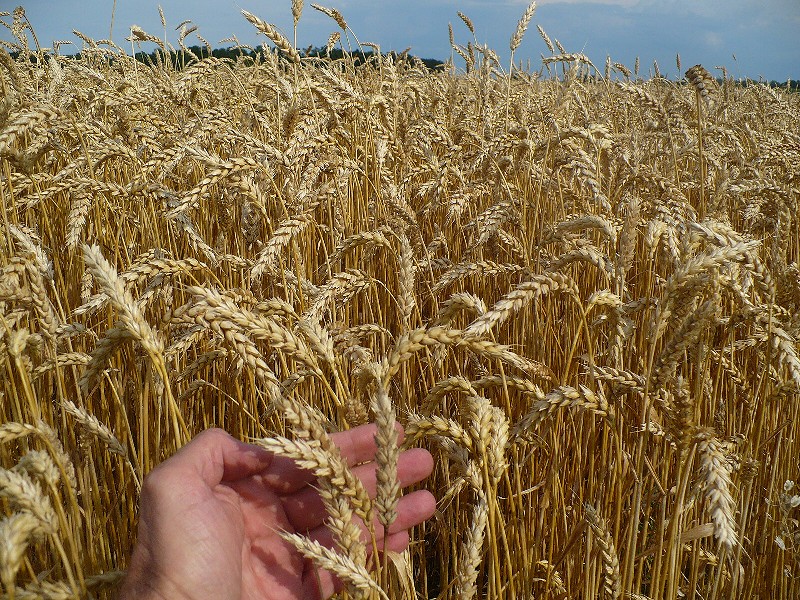 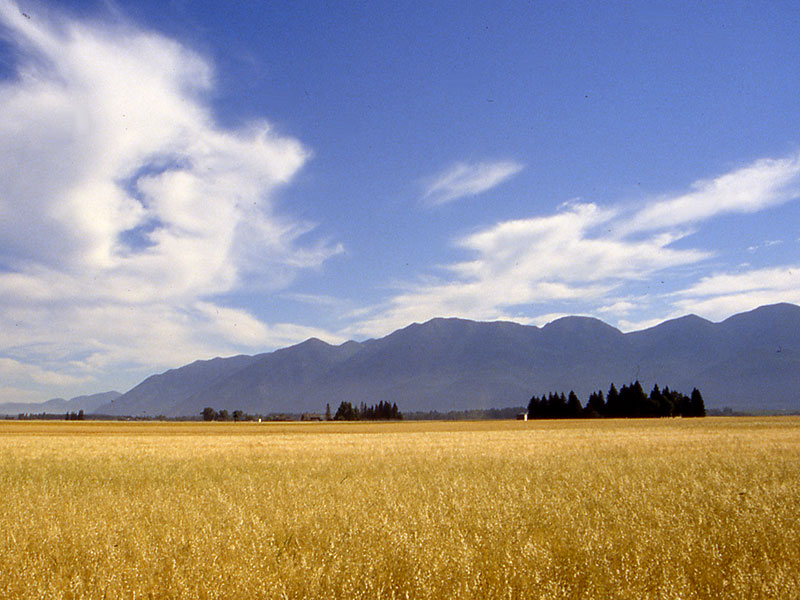 Oregon
Some food producers
raise rice on small fields
with a lot of hand labor.
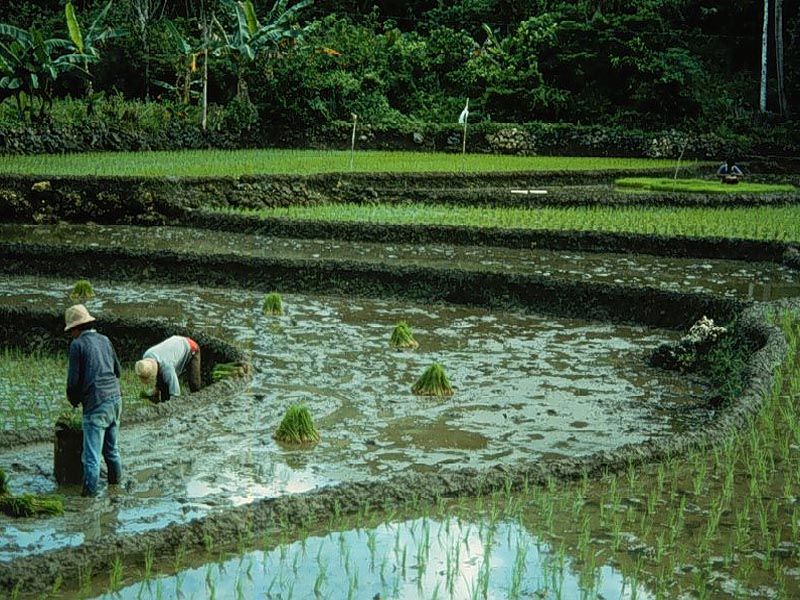 Philippines
Some food producers
raise cattle for meat on huge ranches.
The cattle walk around and eat grass.
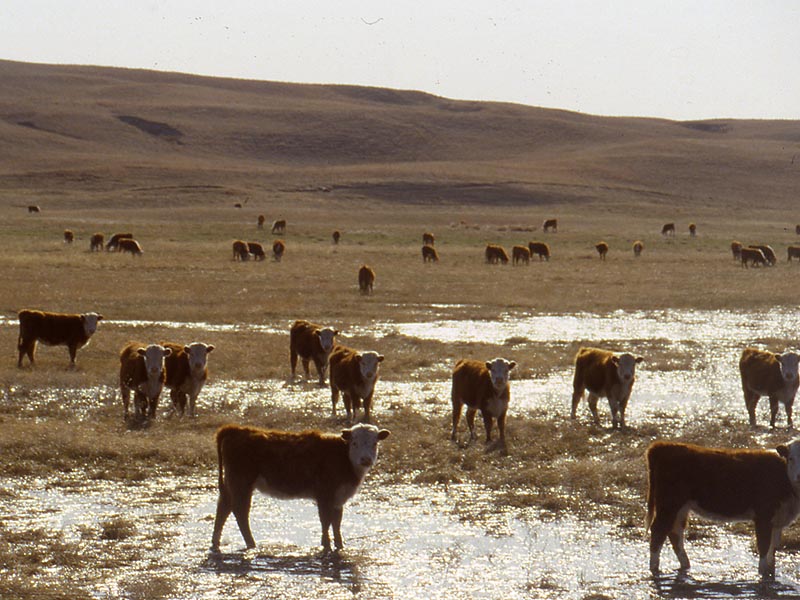 Nebraska Sandhills
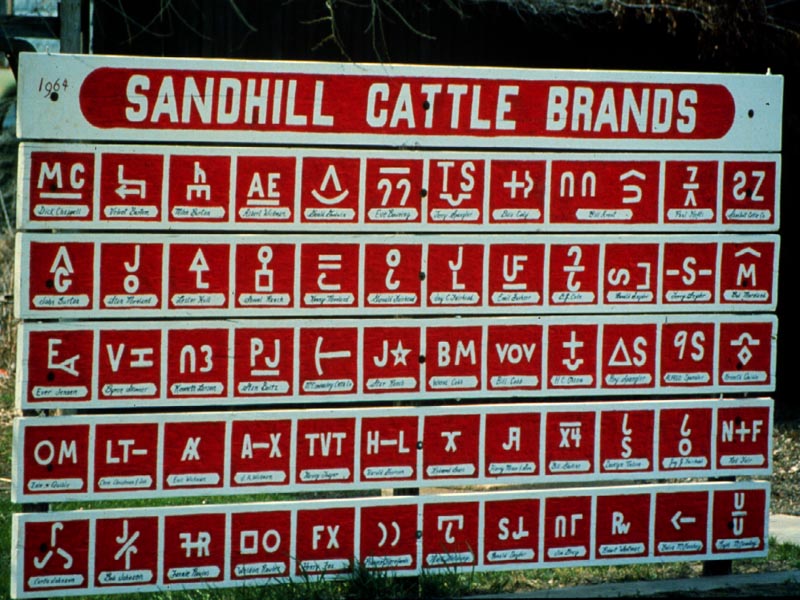 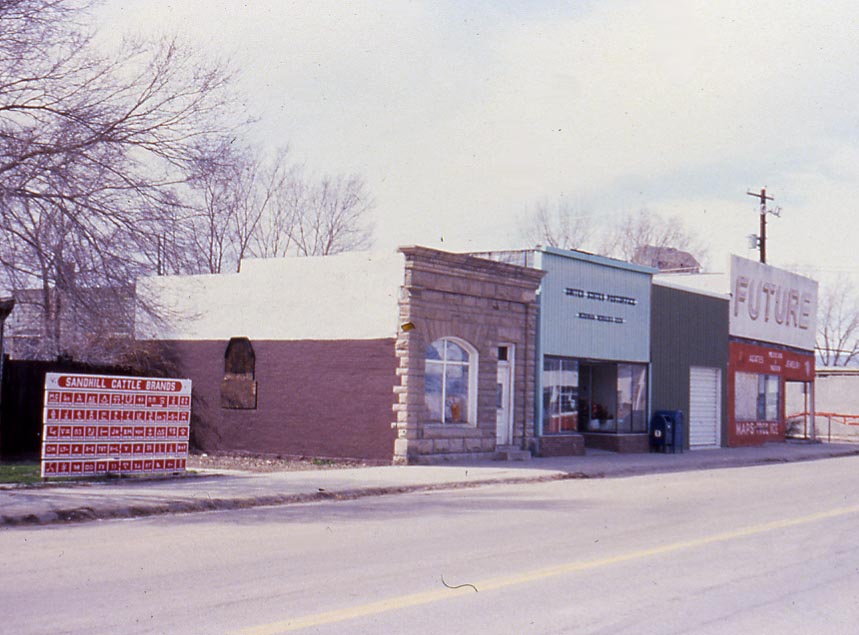 “Main street” in a small town in ranch country.
Bank, post office, general store, and a sign.
Some food producers
raise cattle for meat in feedlots.
They bring grain to the cattle in trucks.
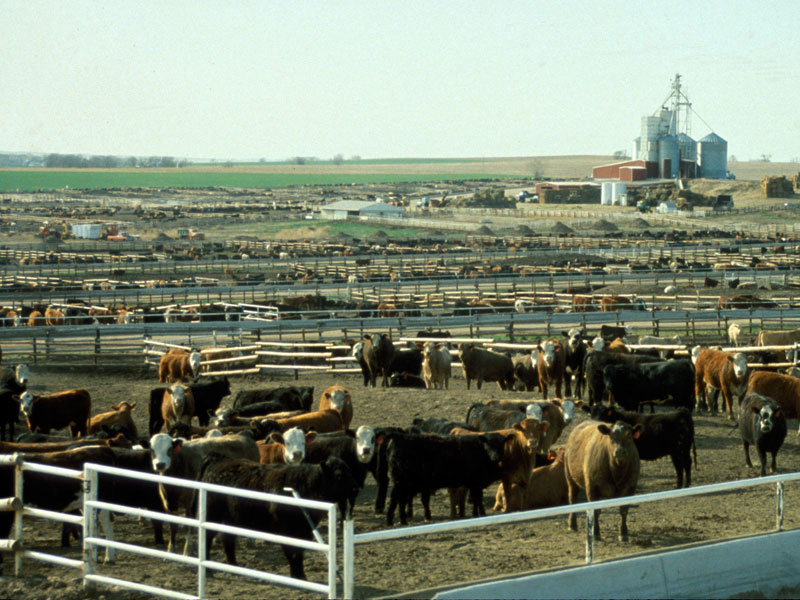 western Kansas
Some food producers
raise cattle for milk on small farms.
They store hay in concrete silos.
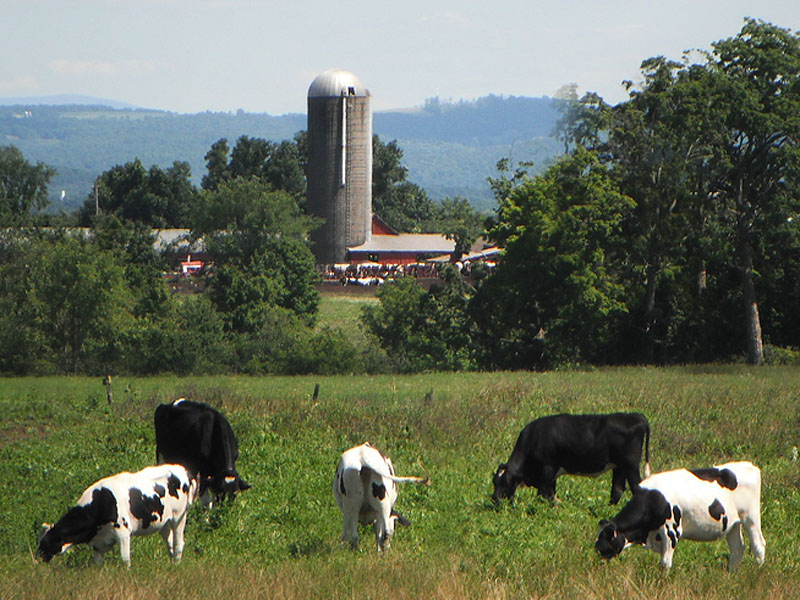 upstate New York
Some food producers
raise sheep on high
mountain pastures.
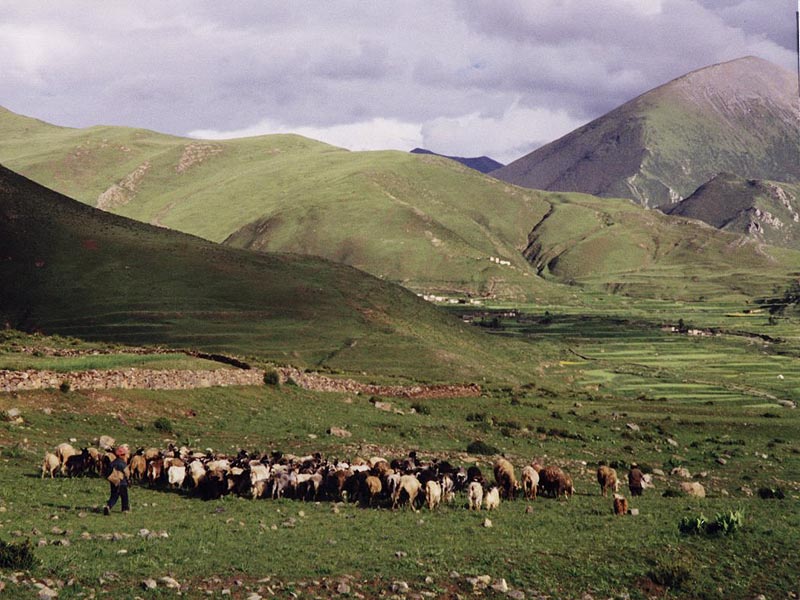 Tibet  (in central Asia)
Some food producers
raise “specialty crops” like lettuce.
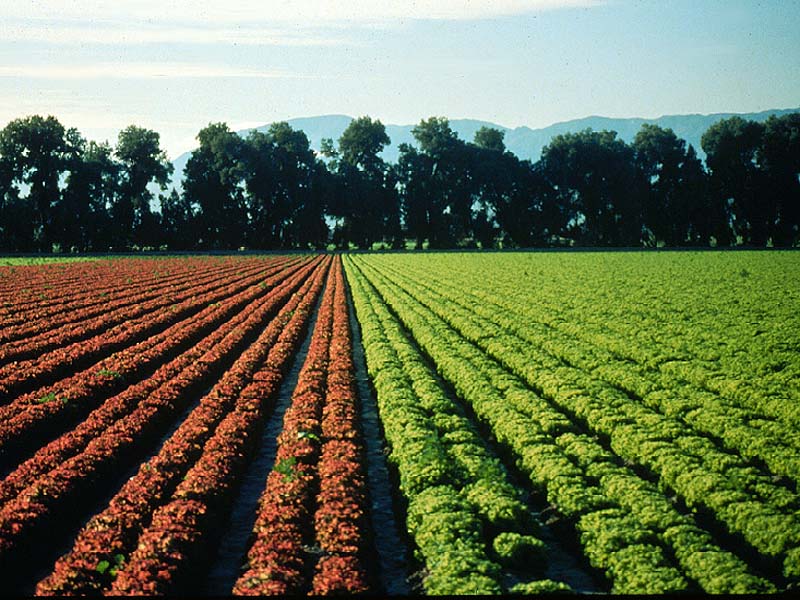 southern California
Specialty crops usually require
a lot of hand labor to pick
the crop when it is ripe.
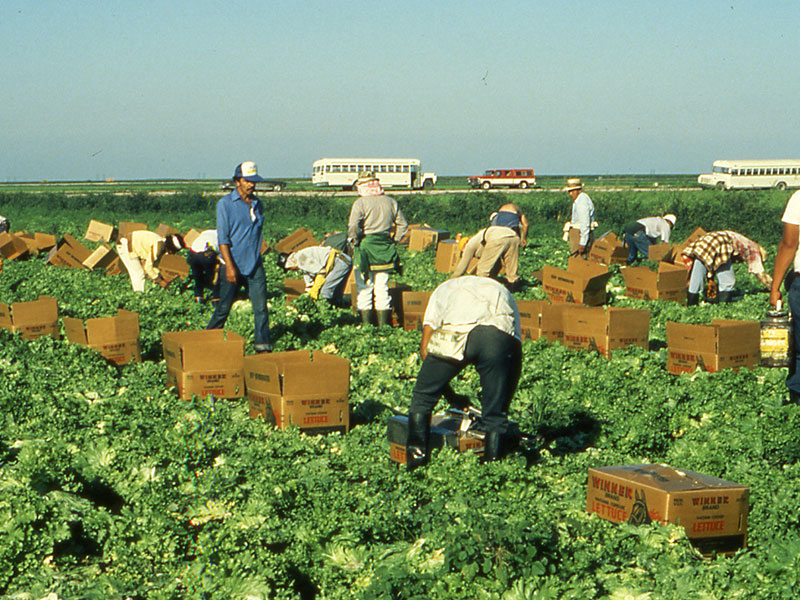 southern California
Some food producers
raise fruits that grow on trees.
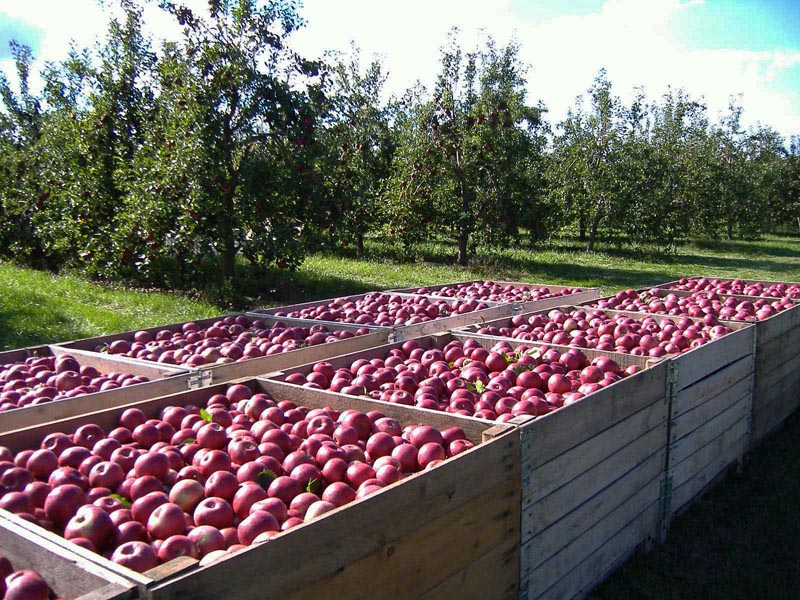 upstate New York
Others raise vegetables
in heated greenhouses
when it is too cold outside.
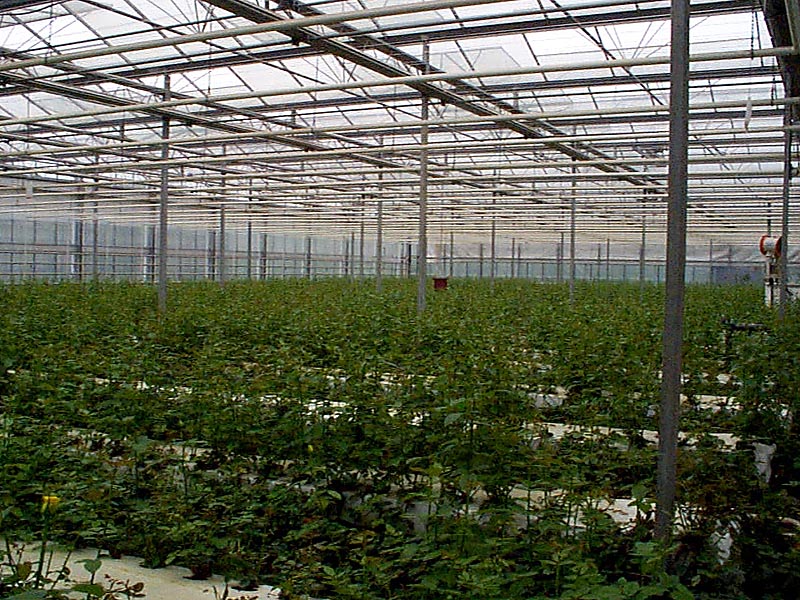 South  Korea
A few food producers
tap the sap from maple trees
to make syrup for pancakes.
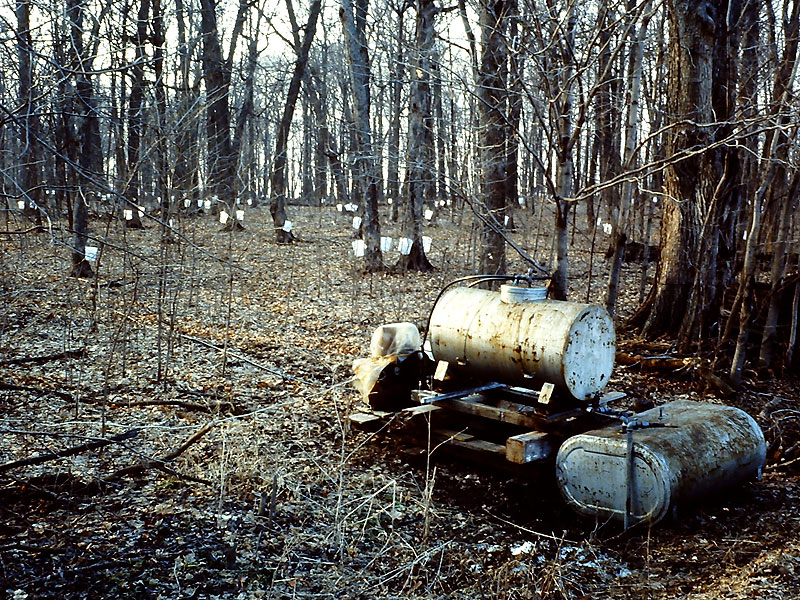 southern Michigan
In short, . . . .
there are many different kinds
of food production.

If we want to compare countries,
to see where people
have enough to eat,
we have to figure out 
how to “add up” 
all these different kinds
of food production.
Part 2:

Food Trends
in China, India,
and East Africa
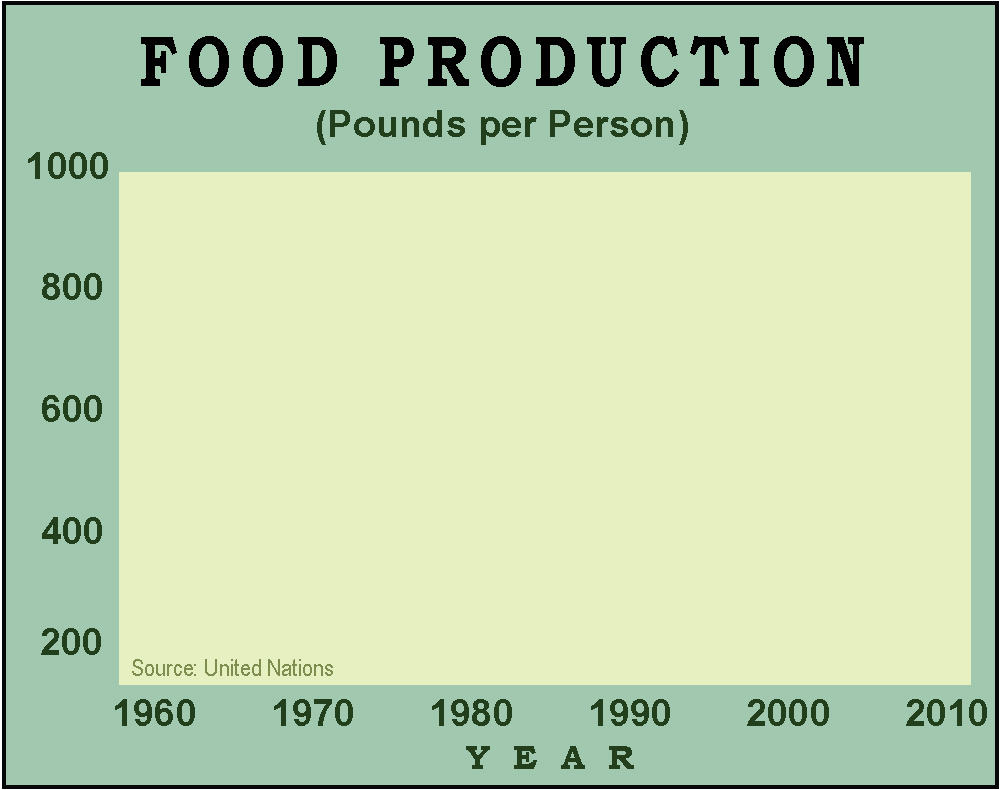 We will use
a simple measure:

pounds of food
per person.
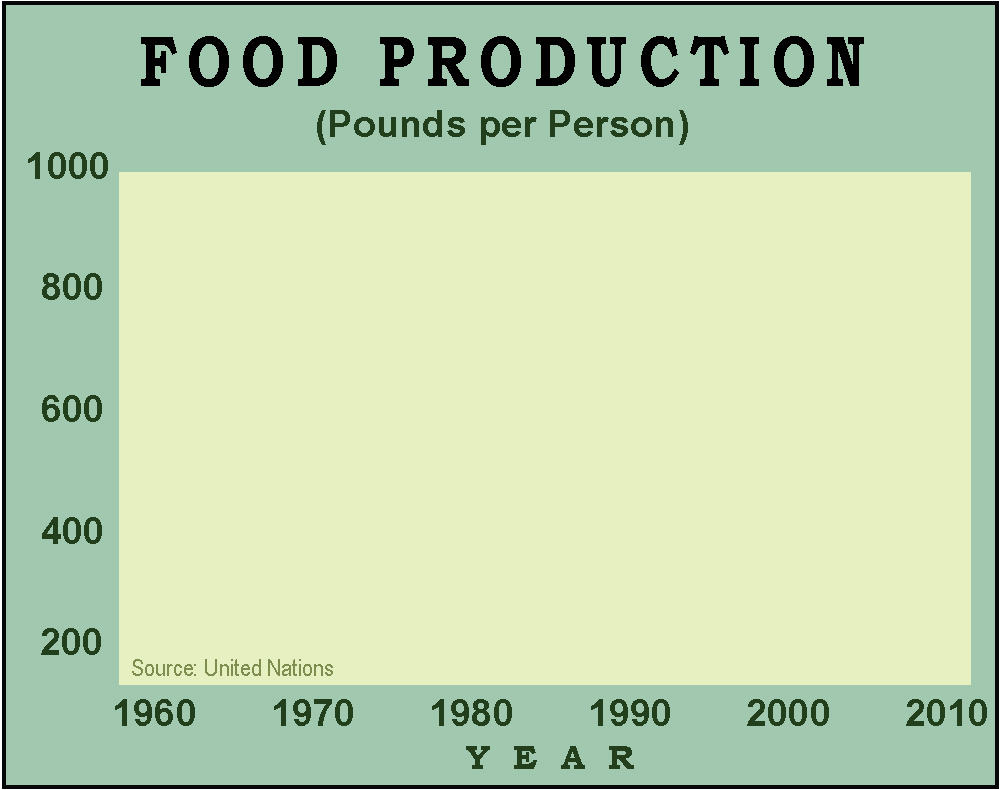 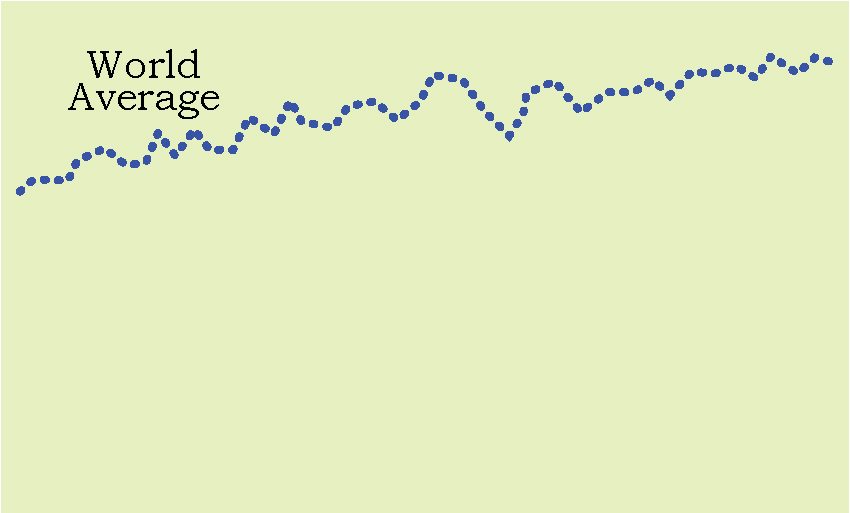 How would you describe
the trend shown on this graph?
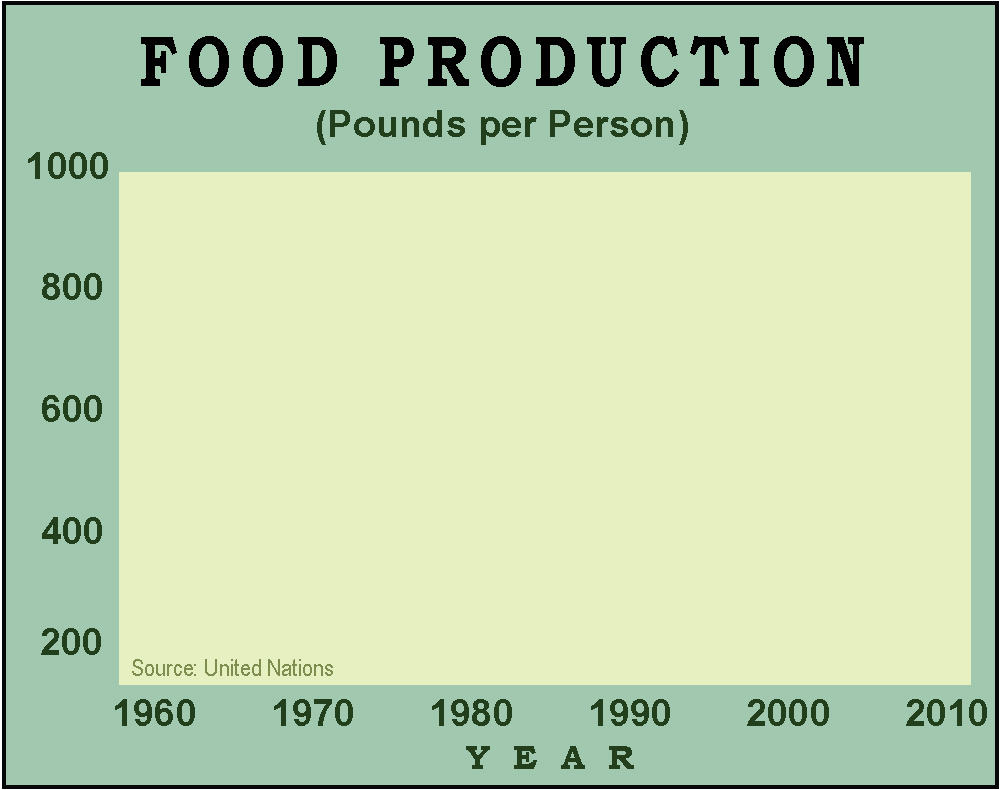 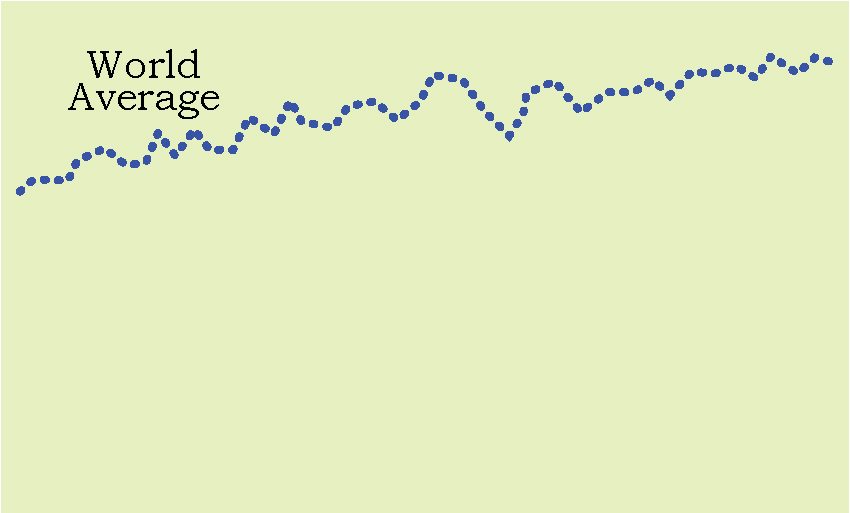 Here’s one way:

“Food production per person
  has gone up since 1960.”
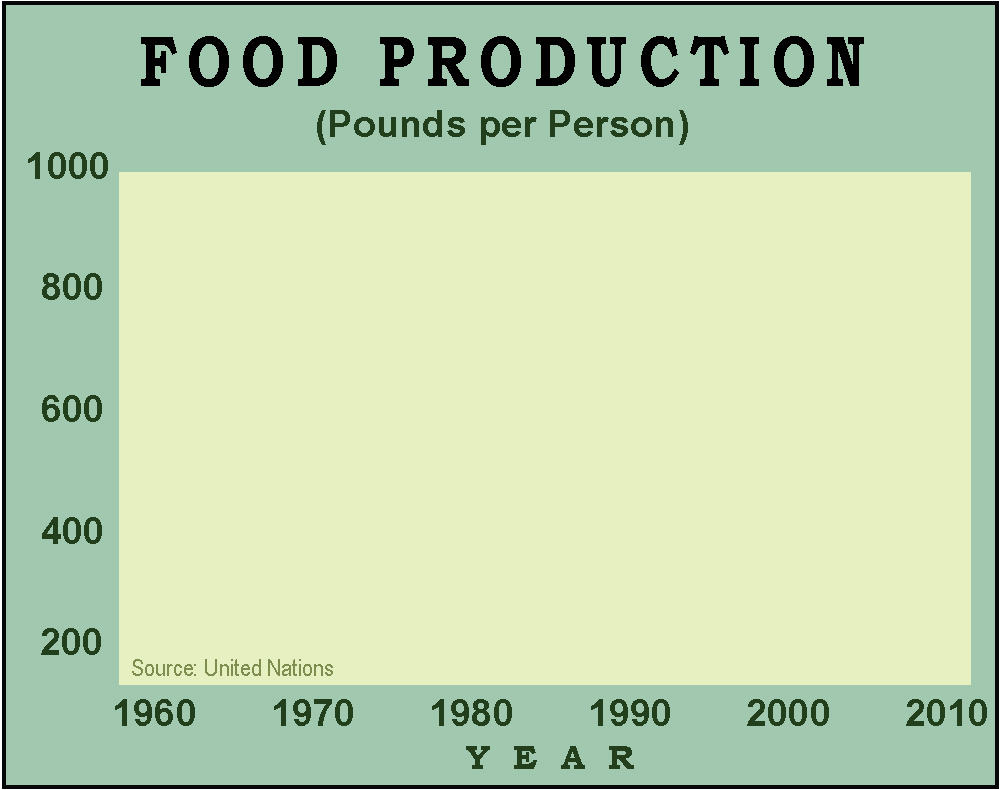 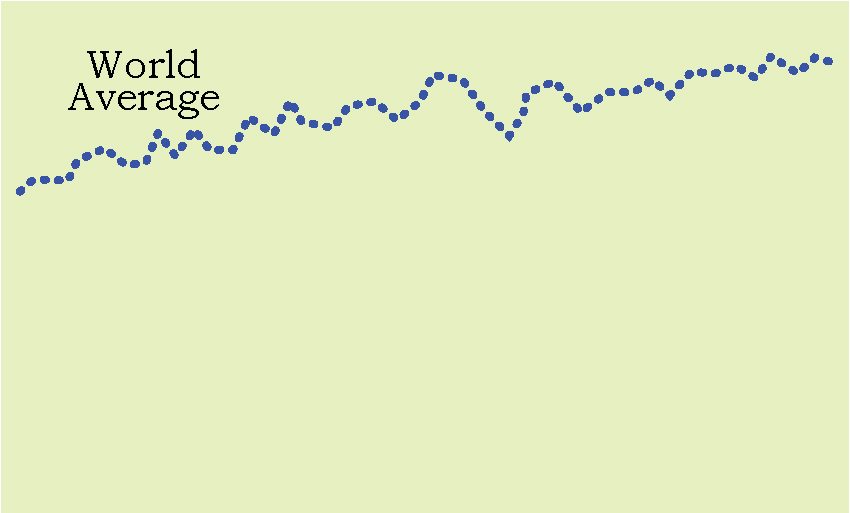 During this time period, world population doubled,    
      from 3.4 billion in 1965 to 7 billion in 2010.
   
             BUT
 
Food production must have gone up even more, . . .
                             
          Why?
because the average person had more to eat
     in 2010 than in 1960
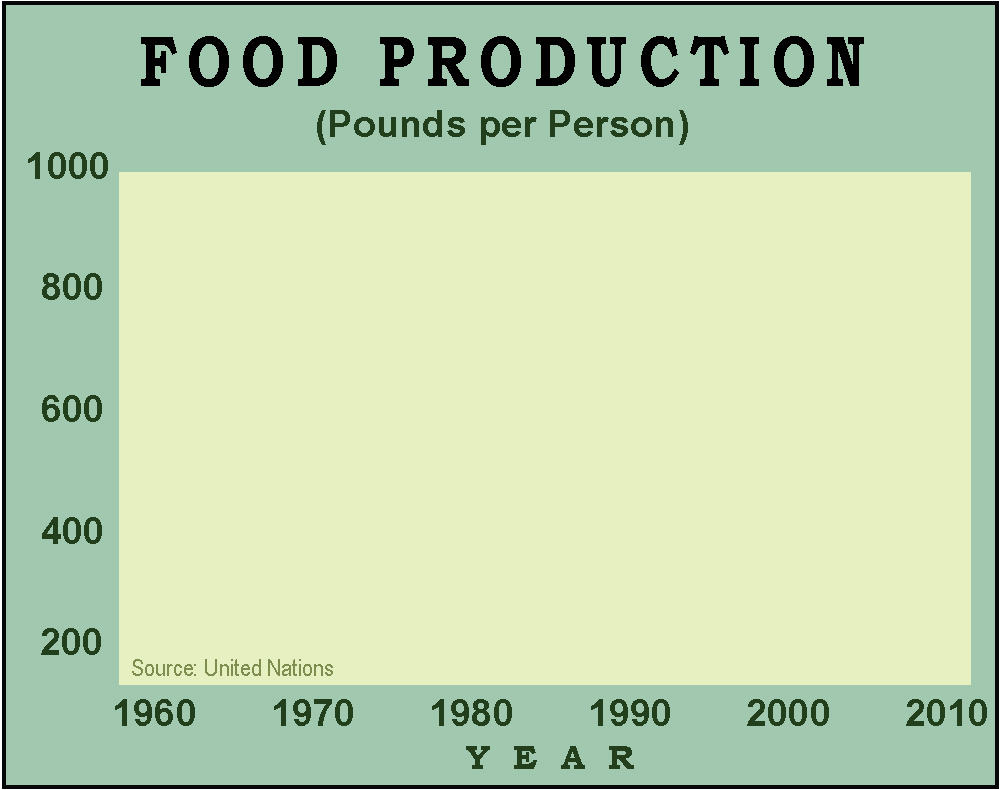 That  is
good news!
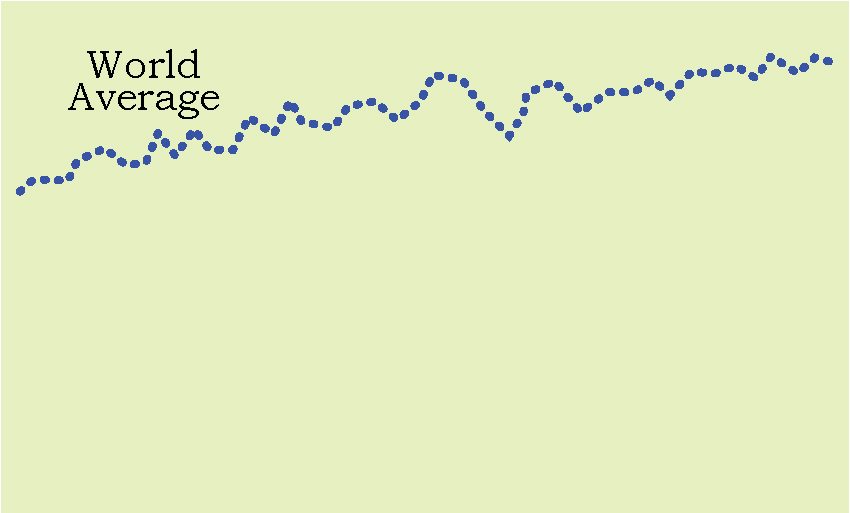 During this time period, world population doubled,    
      from 3.4 billion in 1965 to 7 billion in 2010.
   
             BUT
 
Food production must have gone up even more, . . .
                             
          Why?
To understand a graph, you have to read the title carefully.
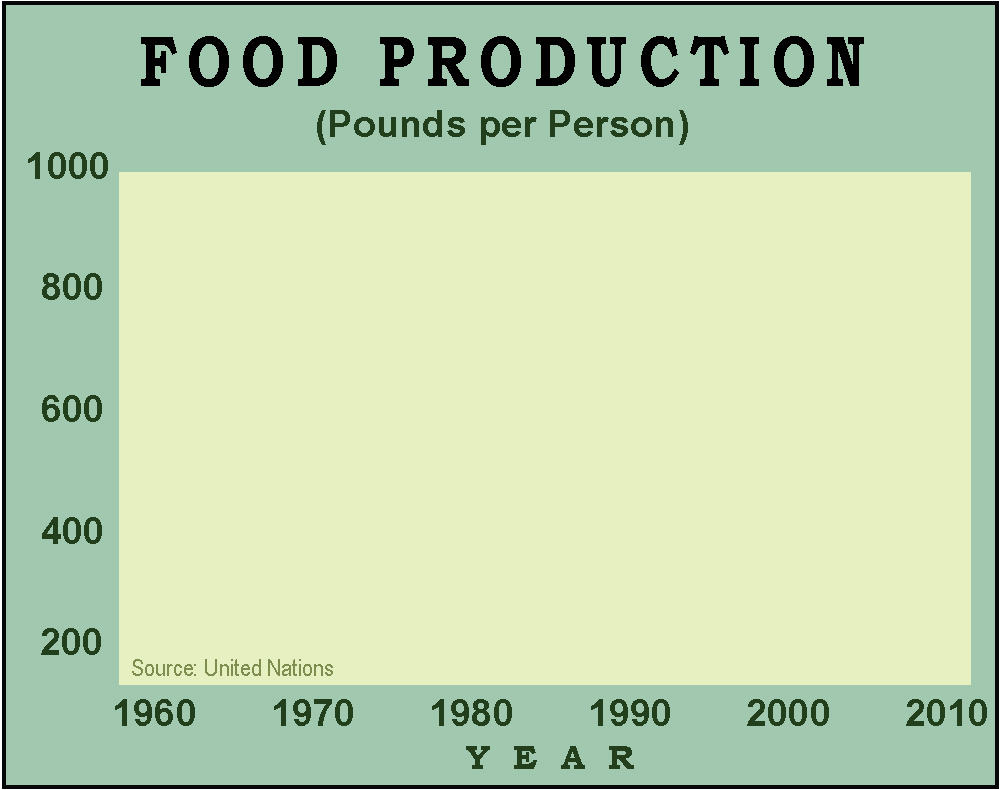 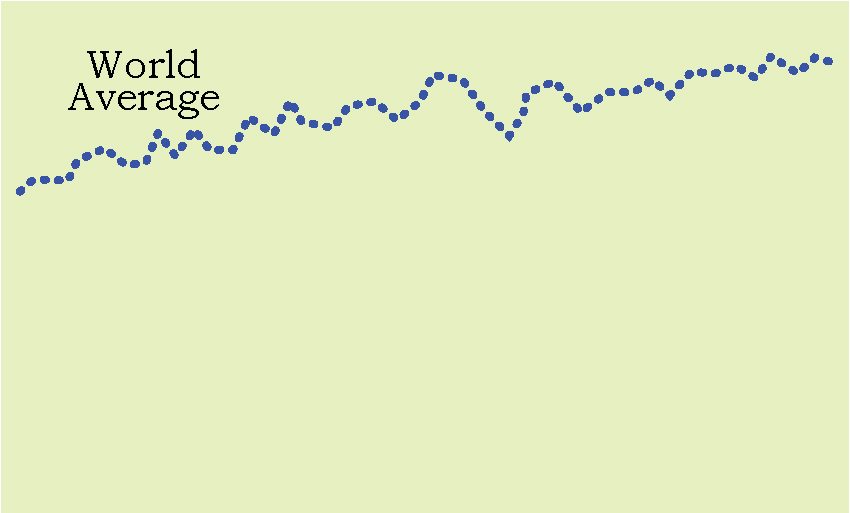 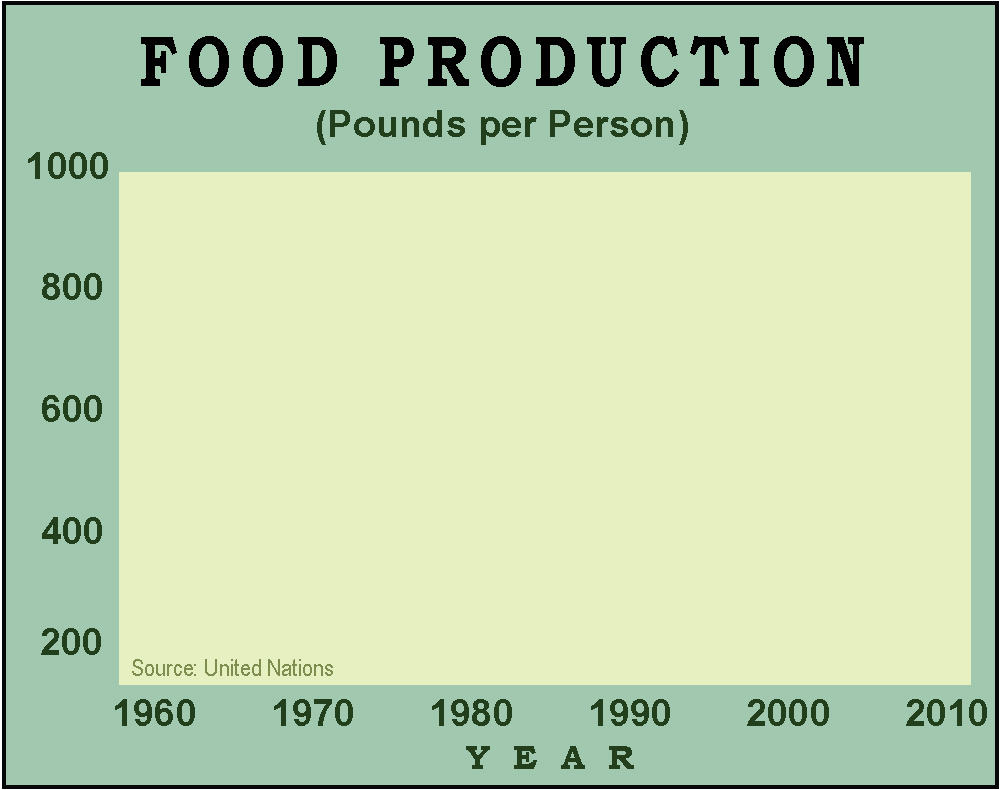 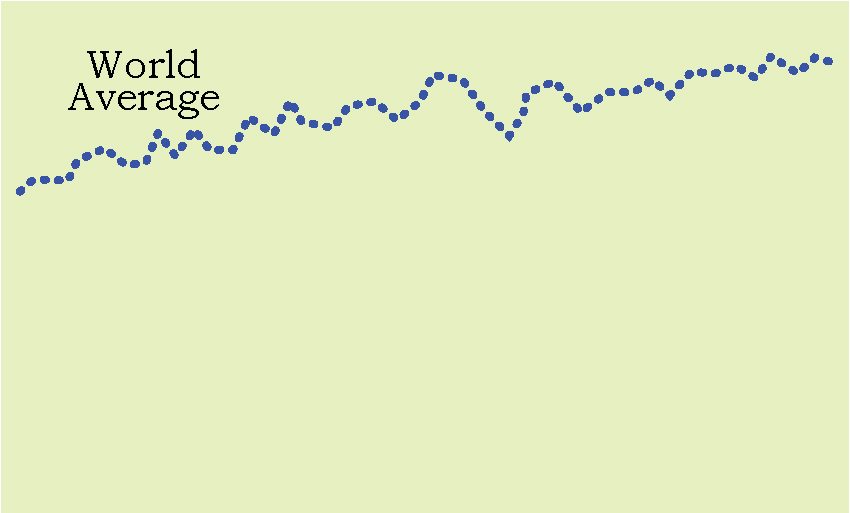 In 1960, food production per person
  in China, India, and East Africa
  was roughly the same – a bit more
  than half of the word average.
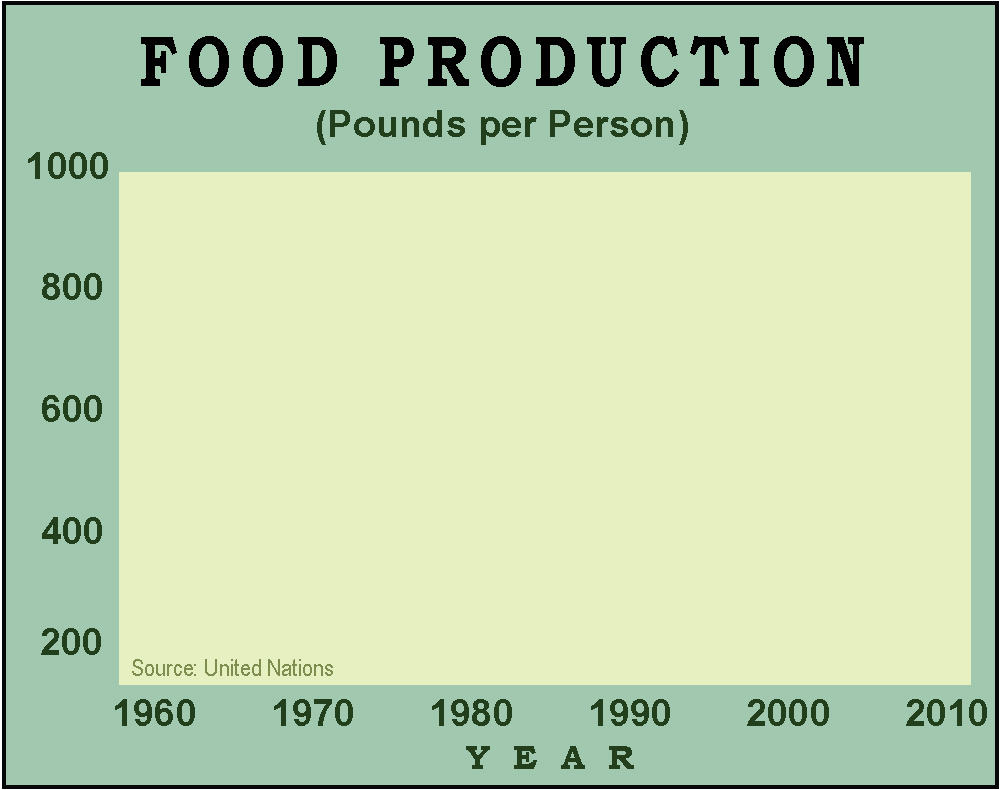 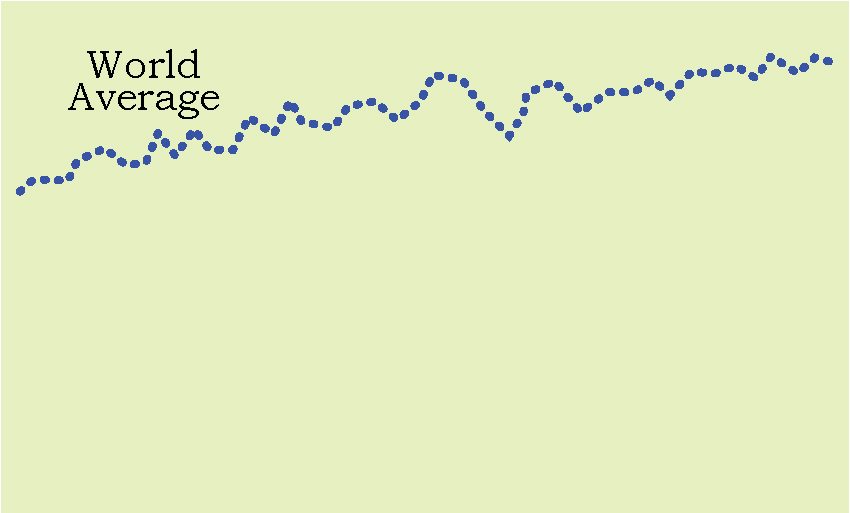 Since 1960, farmers in each region have doubled their food production.

Food production per person, however, 
has been different in these regions.
In 1960, food production per person
  in China, India, and East Africa
  was roughly the same – a bit more
  than half of the word average.
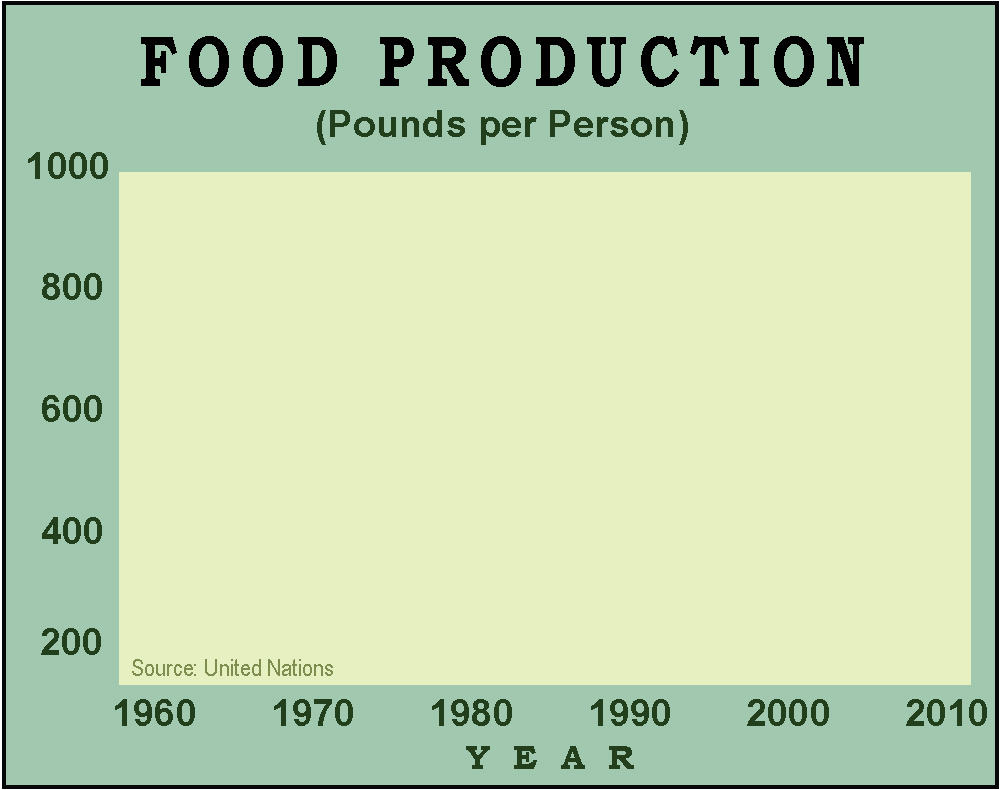 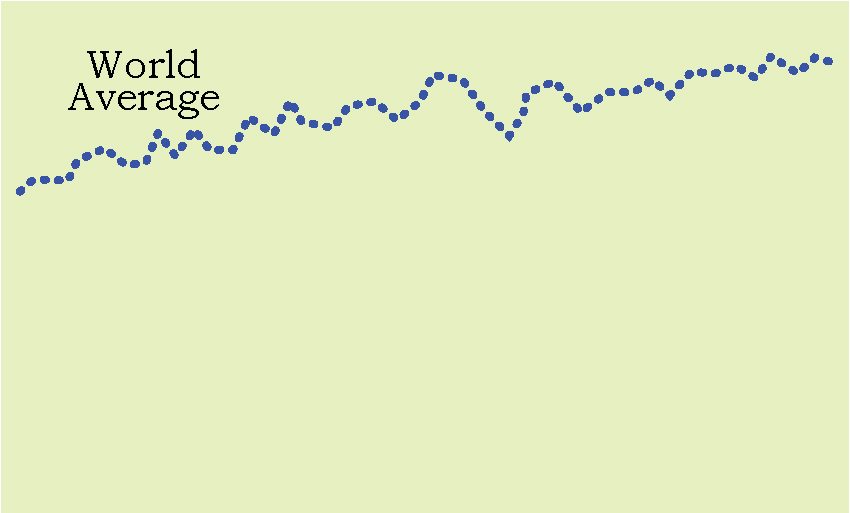 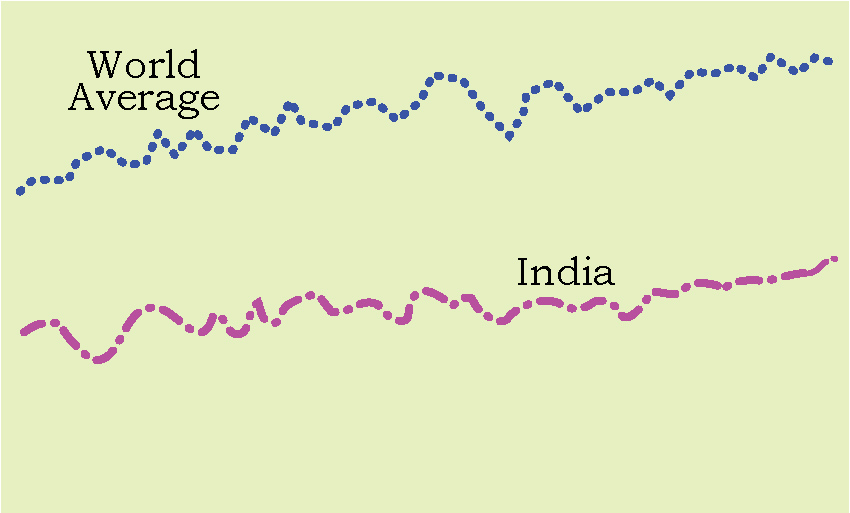 How would you describe
     what happened in India?
In India,
food production per person
went up about the same
as the world average.

Both lines went up
roughly parallel.
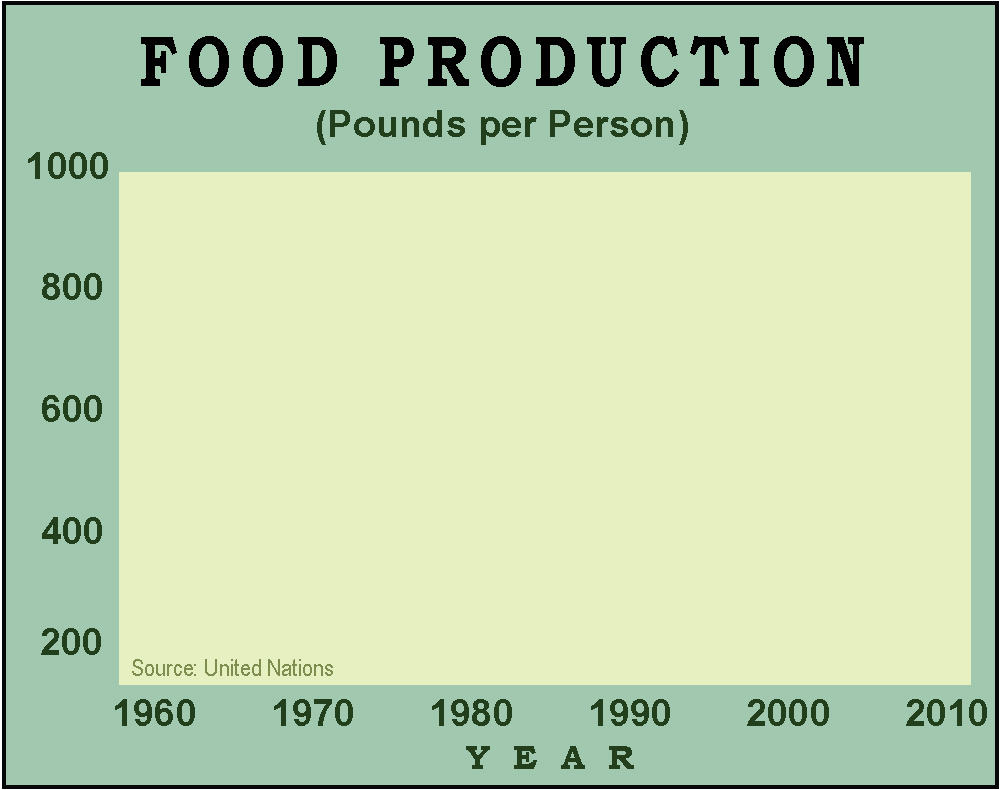 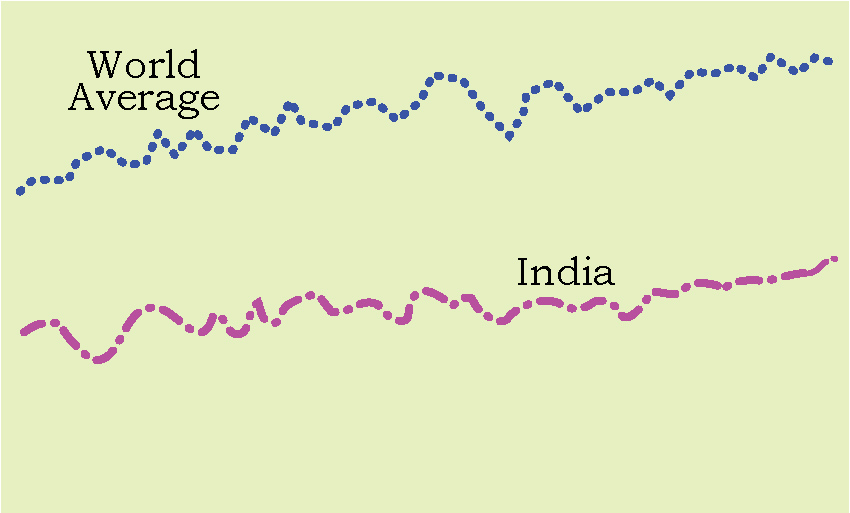 In India,
food production per person
went up about the same
as the world average.

Both lines went up
about the same.
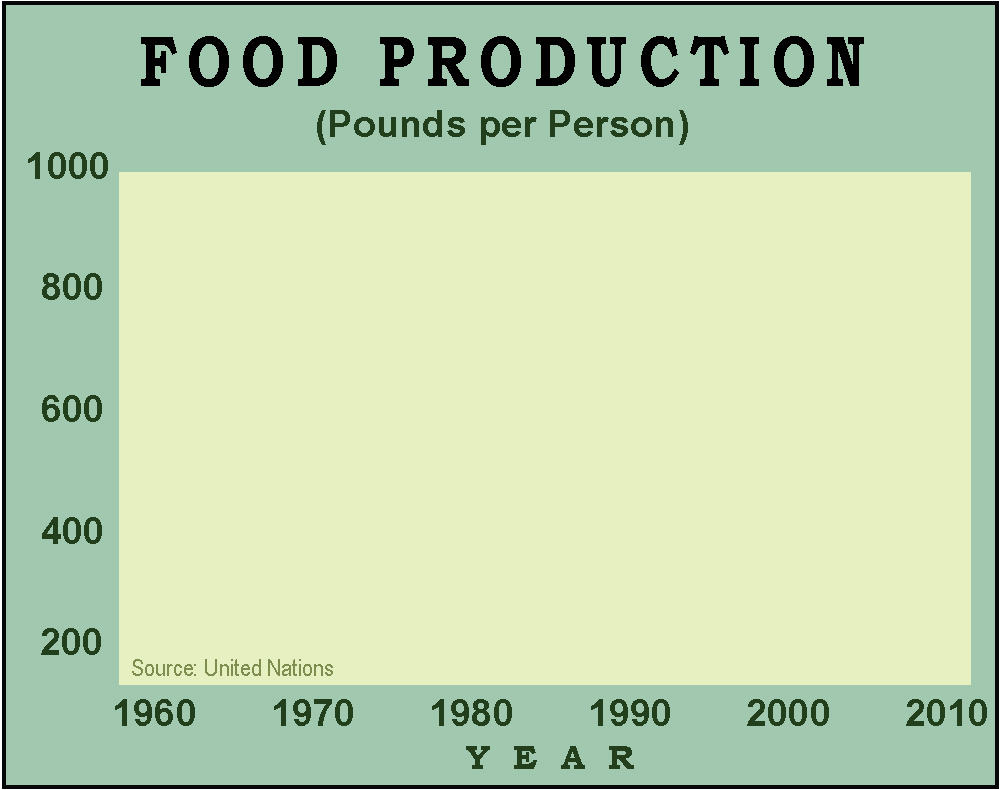 In other words, 
the average person in India
started with about half as much food
as the average for the world in 1960,
and ended with about half the average in 2010.
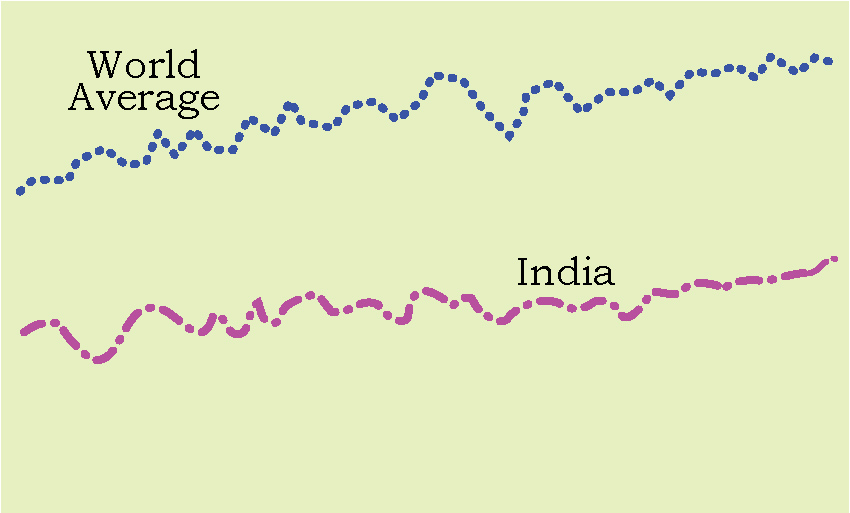 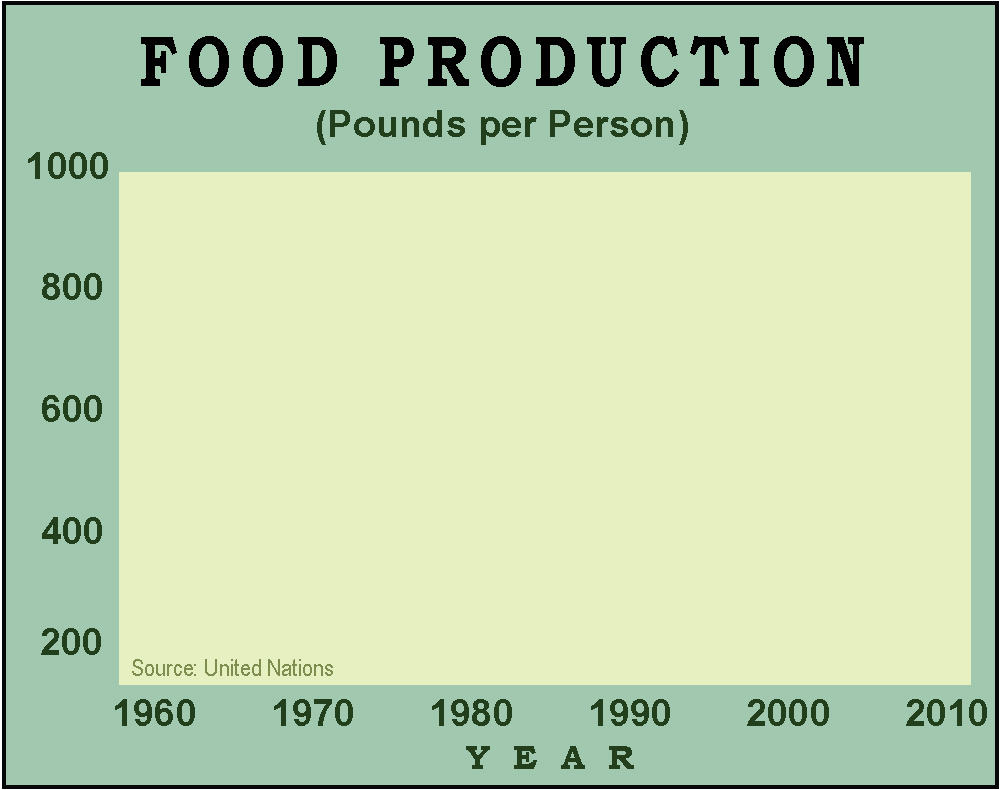 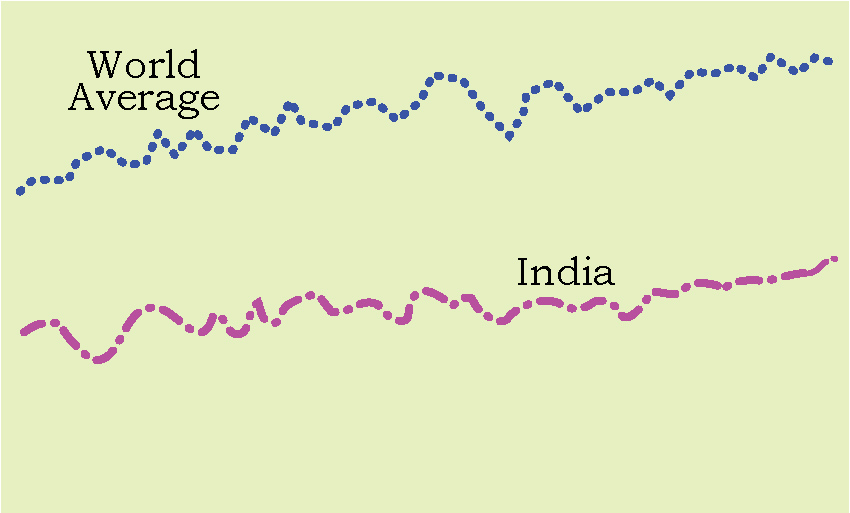 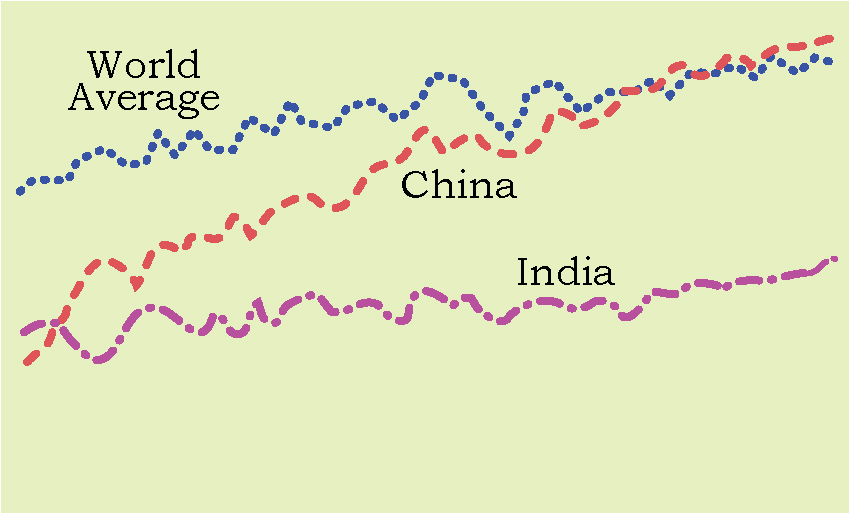 Now we have added a line for China.
   How would you describe its trend?
In China,
food production per person
went up more than in most places.

It started about half the world average
and ended above the world average.
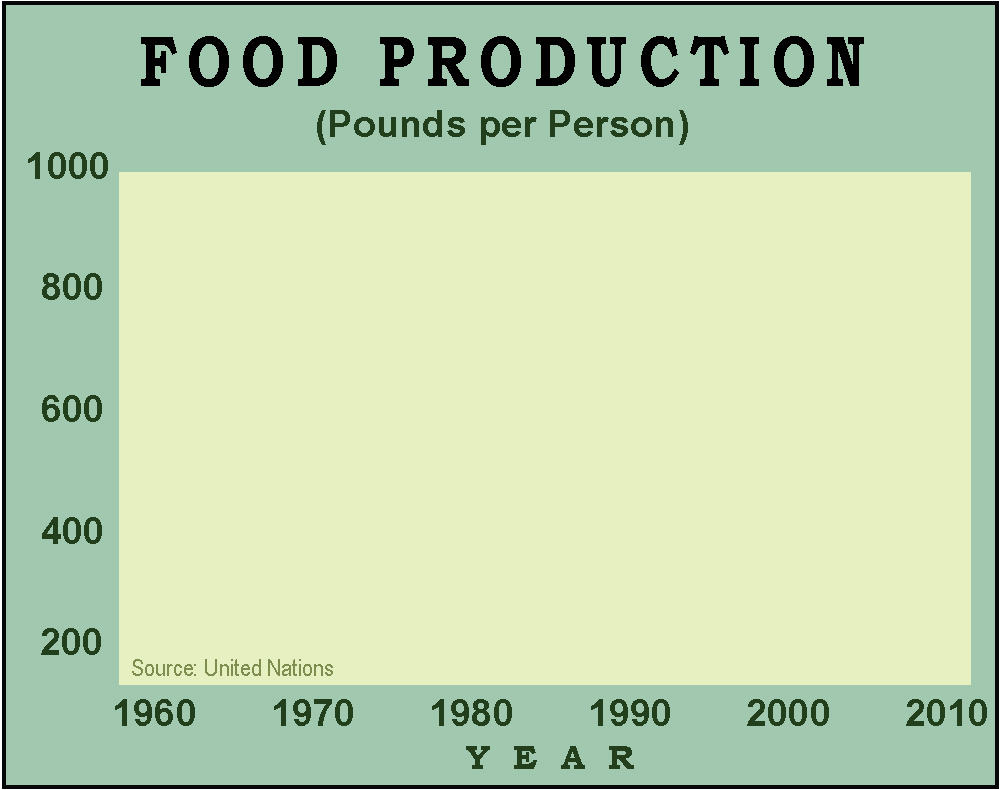 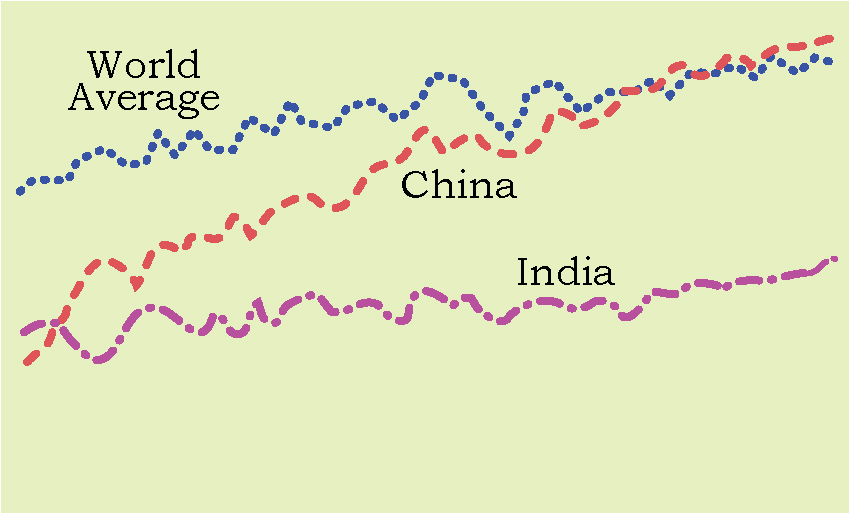 That  is
a spectacular
achievement!
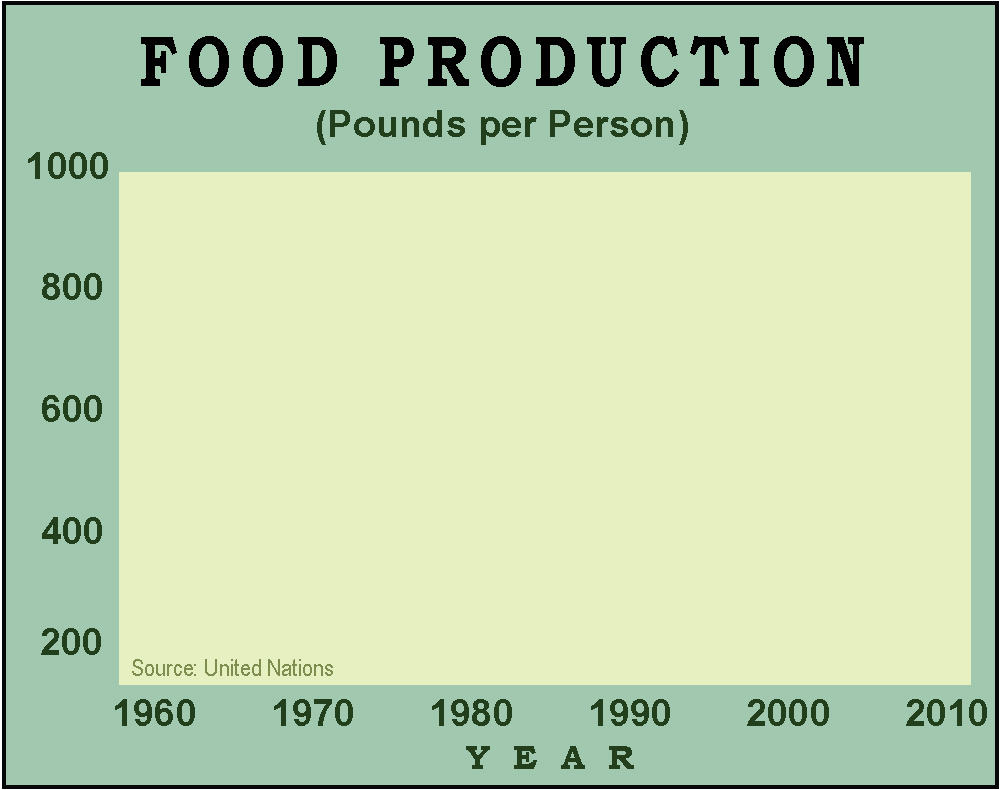 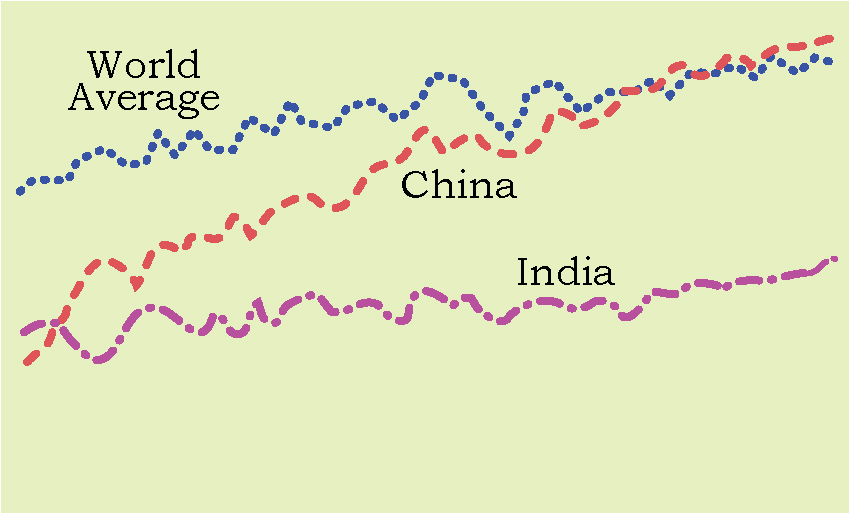 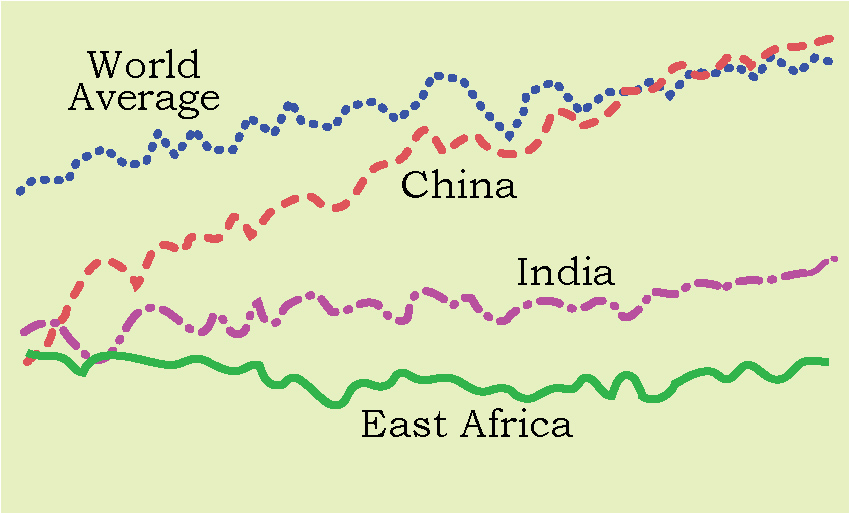 Now we have added a line for East Africa.
   How would you describe its trend?
Total food production in
East Africa has gone up,
but production per person
has not changed much
since 1960.
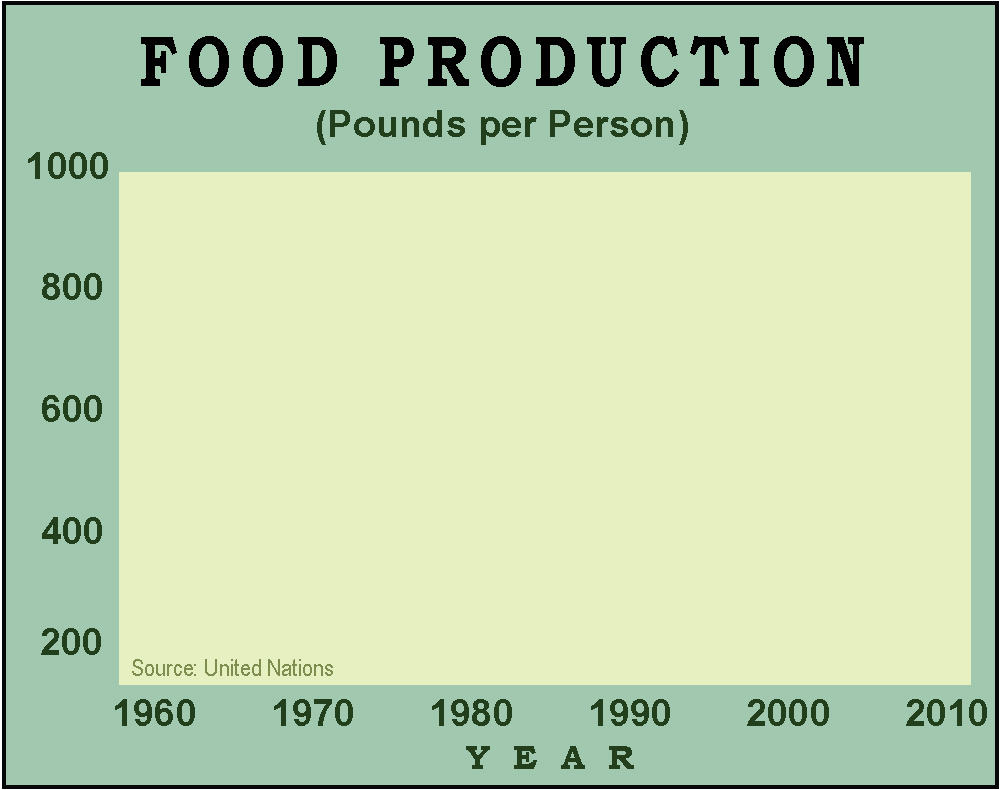 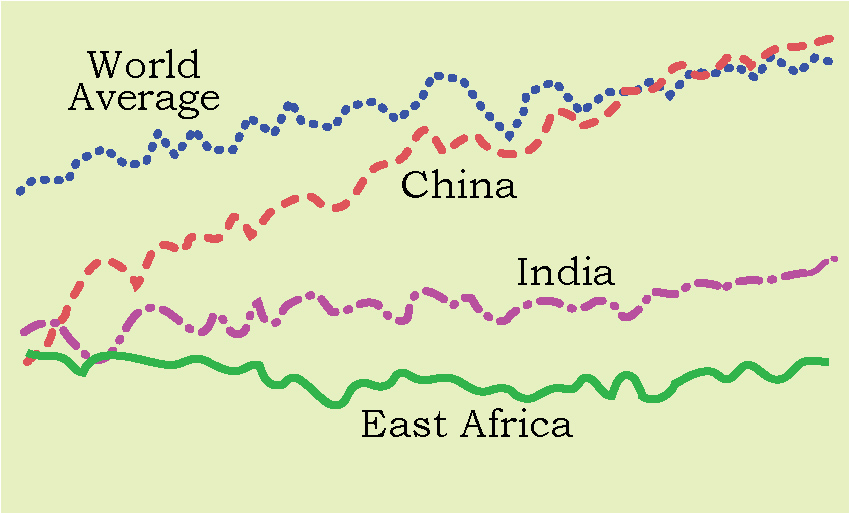 Part 3:

Explaining Differences
in Food Production
Per Person
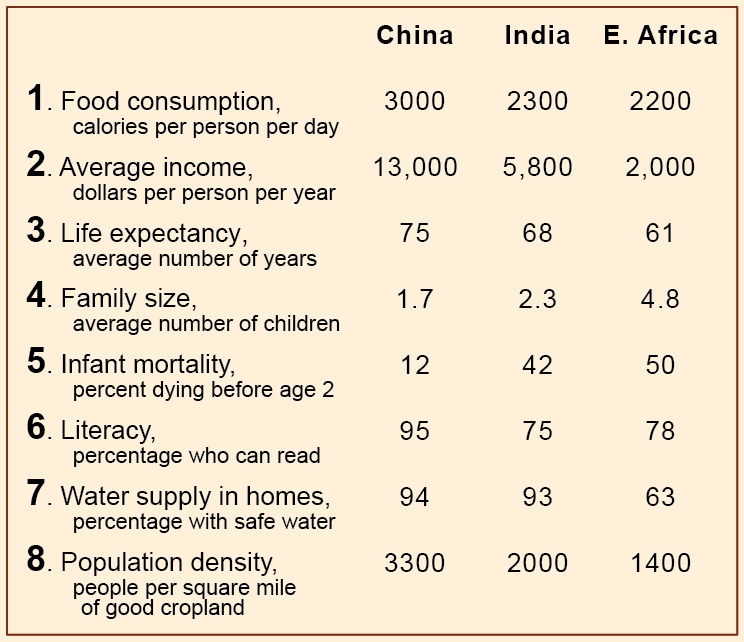 Here’s the table of data
in your handout.

Which line (1-8)
has the information
that is most useful
in explaining the trend
in food production
per person?
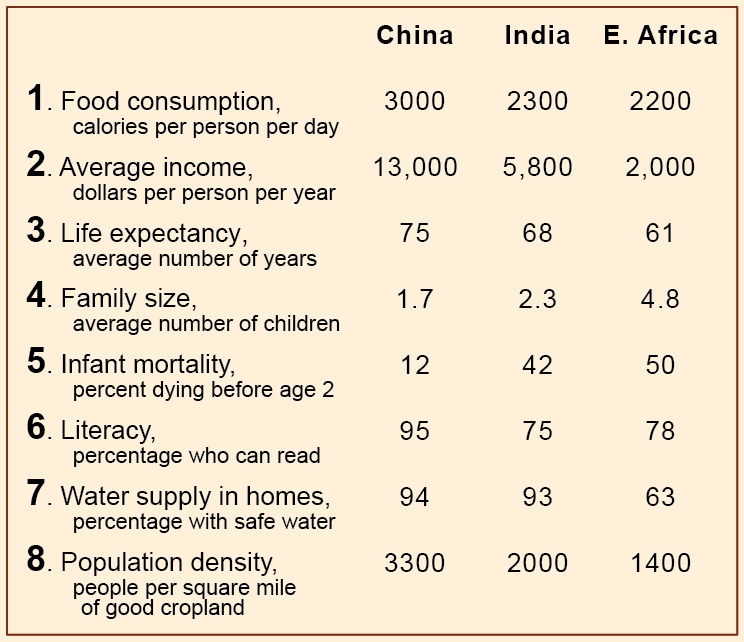 Line 1

just
describes 
the result,
it doesn’t
explain it.
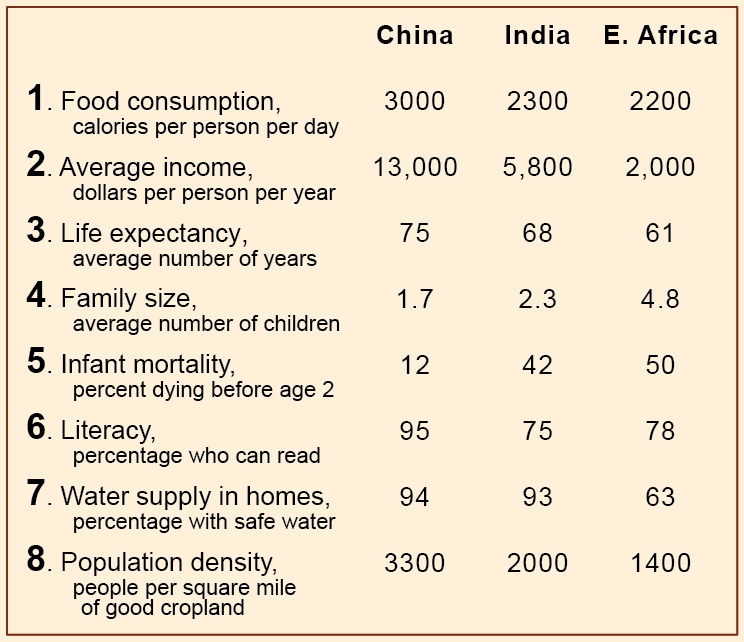 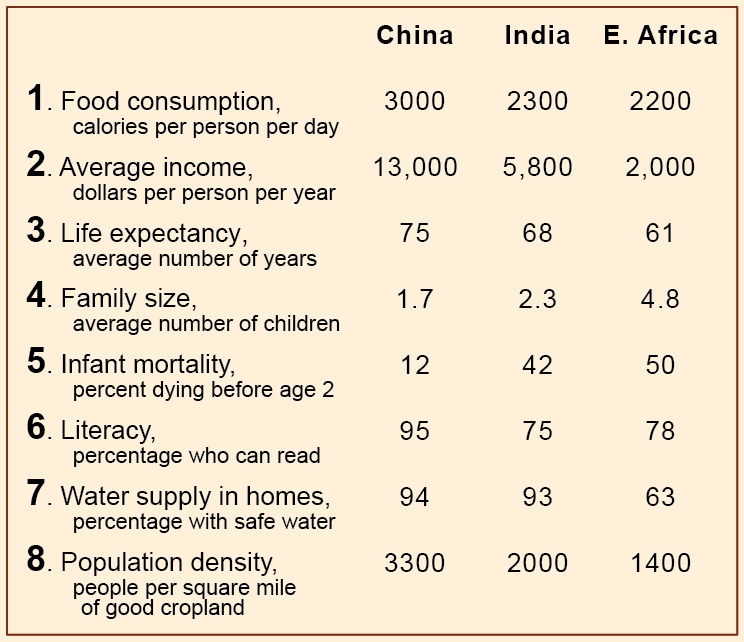 Line 8

seems odd.
You’d think
with more
land,
people
could grow
more food.
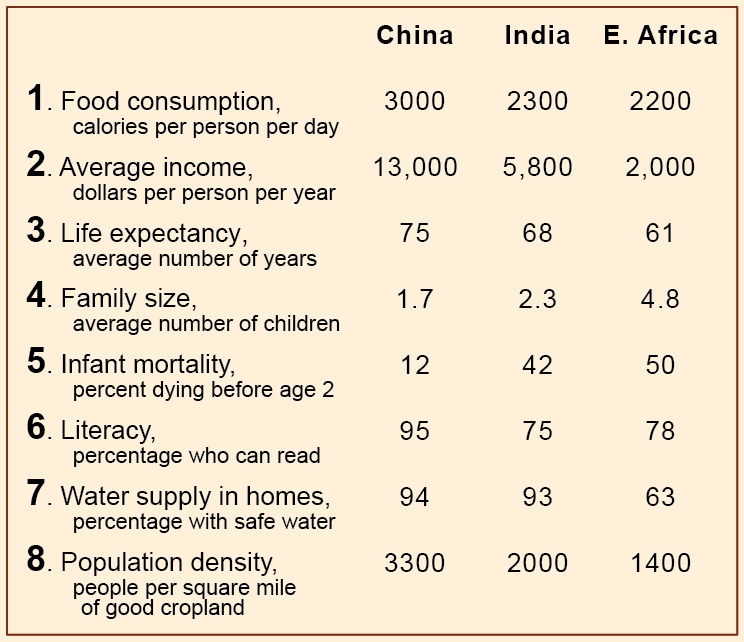 Line 7

is important,
but it is not
related
to food
production.
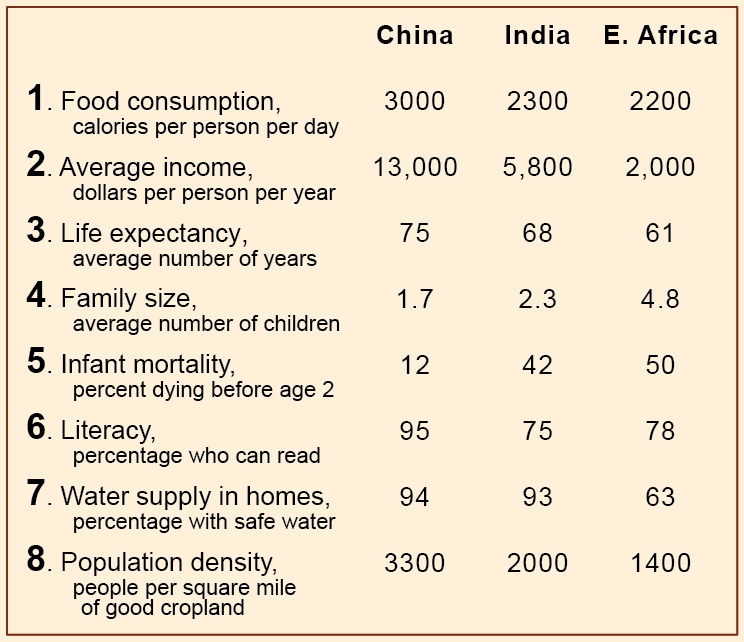 Line 2

tells you
that people
in China
can buy
more food,
but that
does not
explain
the trend in production
 per person.
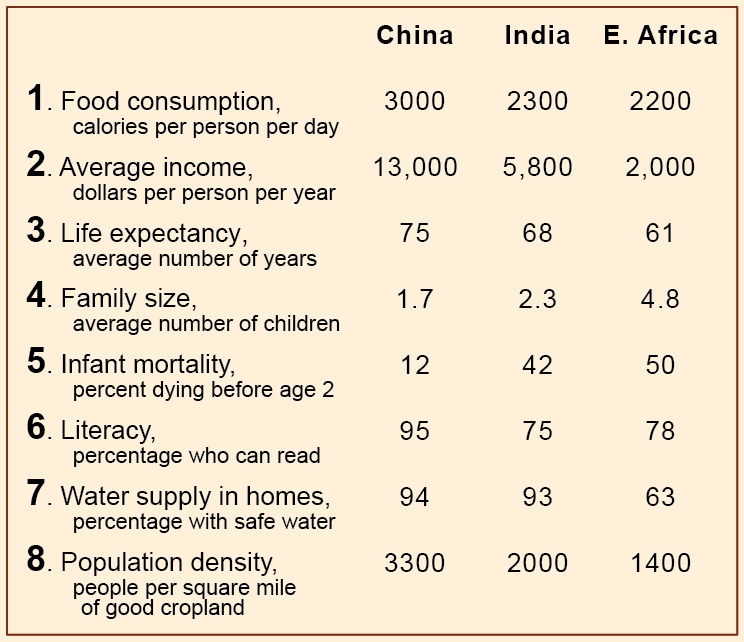 Line 6

is important,
but it is not
directly 
related to
the amount
of food.
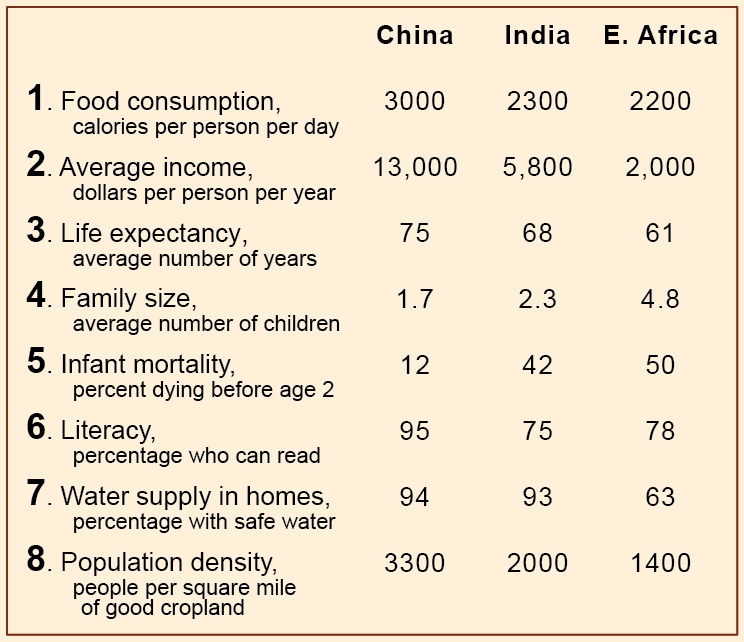 Line 3

is a result
of having
more food, not a cause.
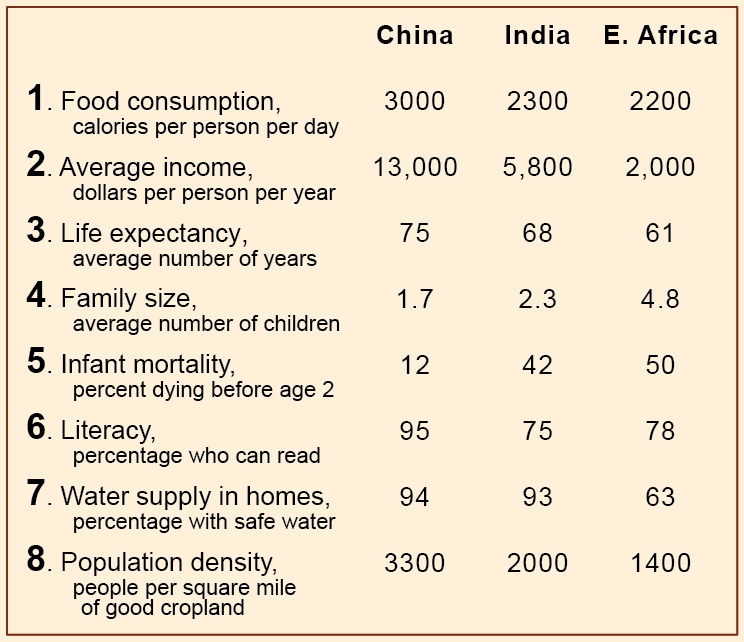 Line 5

is also
a result
of having
more food, not a cause.
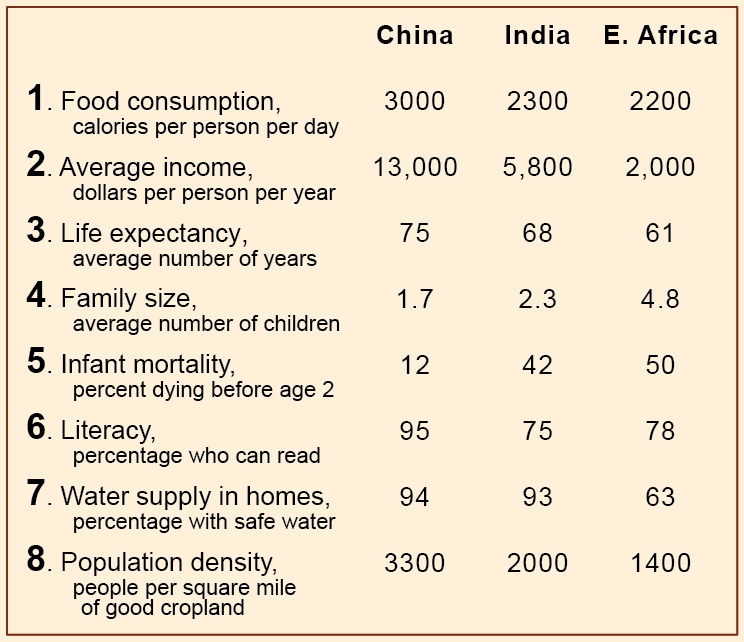 Line 4 is the key.

If people have a lot of children, 
food per person can go down,
even if total food production goes up.
This is not easy. 

When you see a bunch of numbers,
it can be hard to decide
what is useful information
and what is just a bunch of numbers.

But things like this come up
in news reports, stock markets,
and political campaigns.
It’s like a citizenship skill !
This is not easy. 

When you see a bunch of numbers,
it can be hard to decide
what is useful information
and what is just a bunch of numbers.

But things like this come up
in news reports, stock markets,
and political campaigns.
To avoid being misled, you need to know
how to get the right message from a graph.
Here is the main point
about production per person.

If the production of something 
goes up in a country
(or state, or town, or family)
but the number of people
goes up even faster,
the amount per person
goes down.
Copyright 2015, Phil Gersmehl

Teachers who saw this presentation at a workshop
or downloaded it from our internet site have permission
to make a copy on their own computers for these purposes: 
         1. to help them review the workshop,
         2. to show to colleagues or administrators,
         3. to show the presentation in their own classrooms                or at sessions they lead at teacher conferences,
         4. to use individual frames (with attribution)               in their own class or conference presentations.

For permission for any other use, 
including posting frames on a personal blogor uploading to any network or website, 
contact pgersmehl@gmail.com